2nd March
CEOS LPV meeting : ESRIN
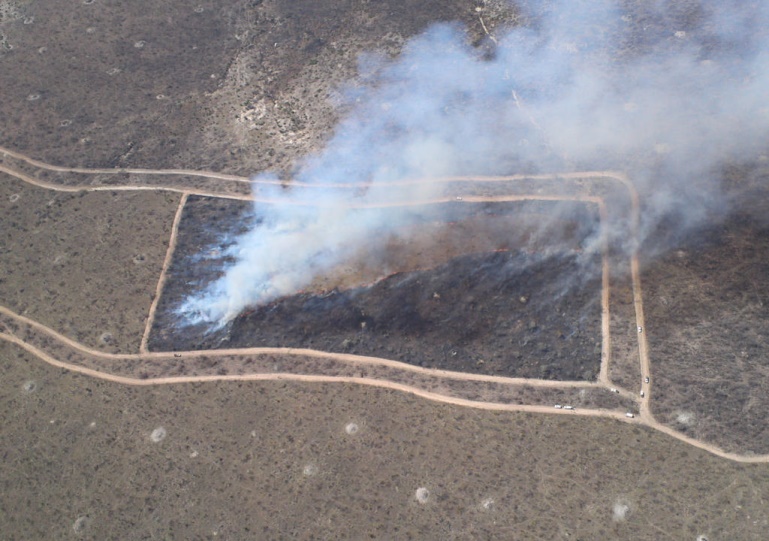 CEOS LPV : ‘Fire Disturbance’
Luigi Boschetti, Andrew Edwards & Gareth Roberts
CEOS LPV Fire Disturbance: Current Status
Current ECV product requirements (GCOS-200)










Beyond ECVs: fire products have multiple user communities that need validation information (e.g. GEO GWIS, UN REDD+)
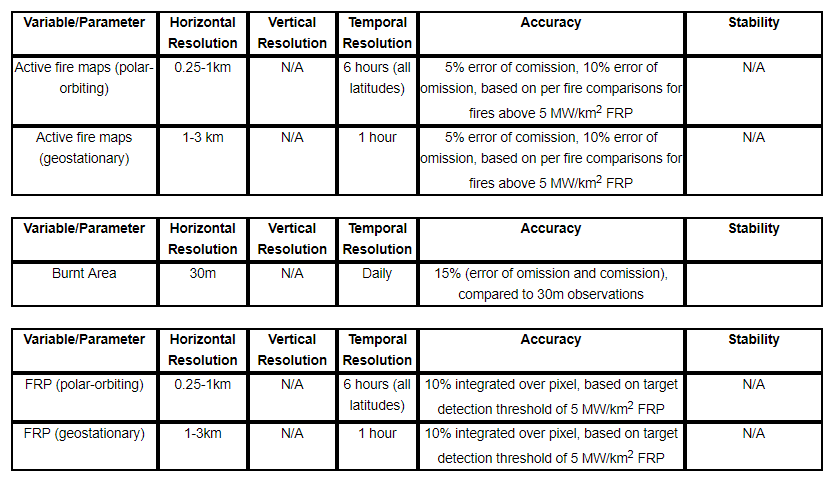 CEOS LPV :  Fire Disturbance Products
Website Updates : Active Fire\FRP & Burned Area datasets (not all global)
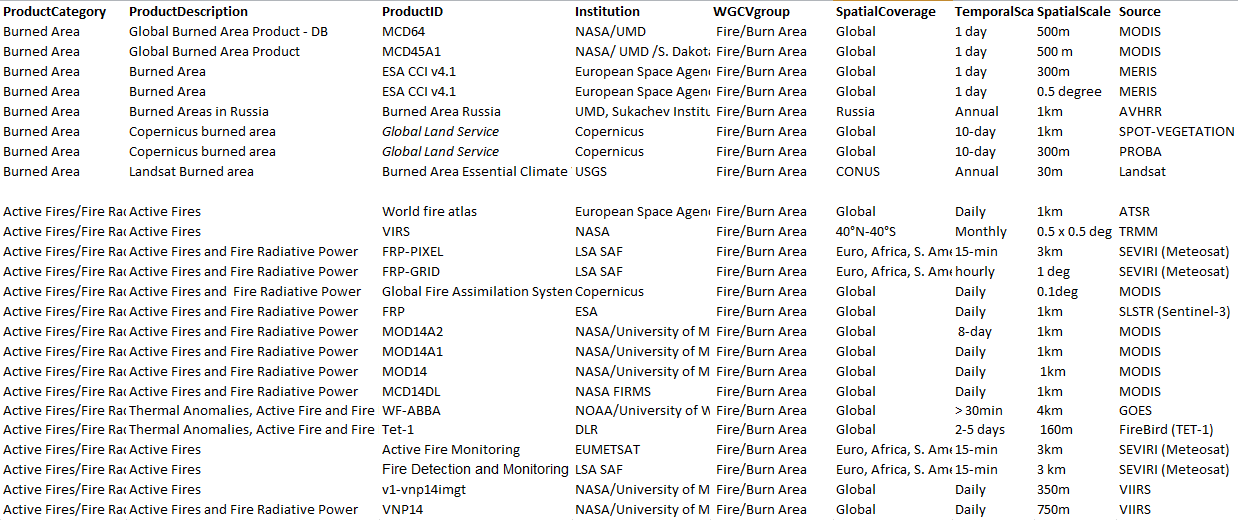 Updated the publication list
CEOS LPV Fire Disturbance Products : Current Status
Burned Area has well established validation protocol for reference data generation.
Level  2 – Level 3 ongoing
Active Fire
Level 3 and 4 (MODIS/ASTER only)
FRP
Level 1
Currently active fire & FRP validated via : 
Product inter-comparison
Comparison to ground datasets
CEOS LPV : AF inter-comparison
SEVIRI Active fire products inter-comparison
Spatial & temporal comparison of fire pixel detections (e.g. same sensor, diff alg.)
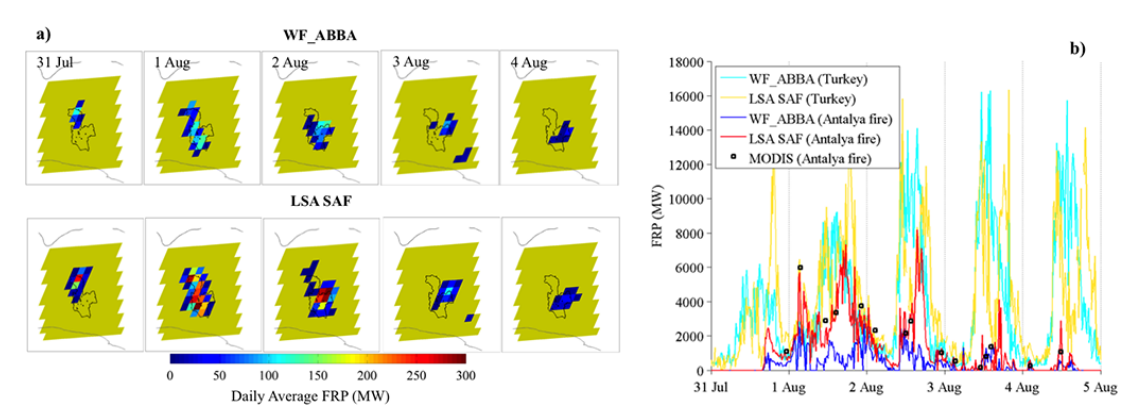 Baldassarre et al., 2015; Atm. Chem. Phys
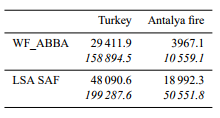 Total particulate matter estimates [tons] est. from WF_ABBA and FRP-PIXEL
CEOS LPV : Active Fire product inter-comparison
MODIS (1km) against ASTER (60m)
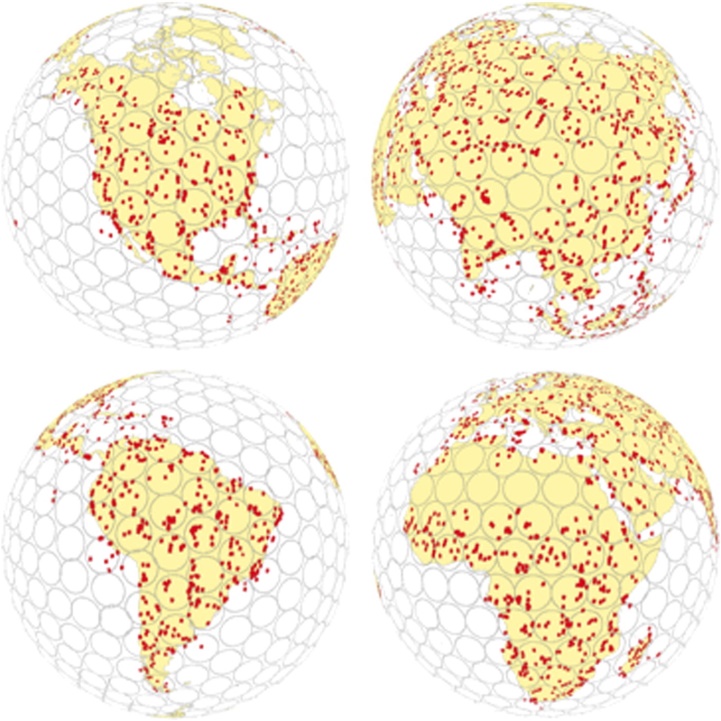 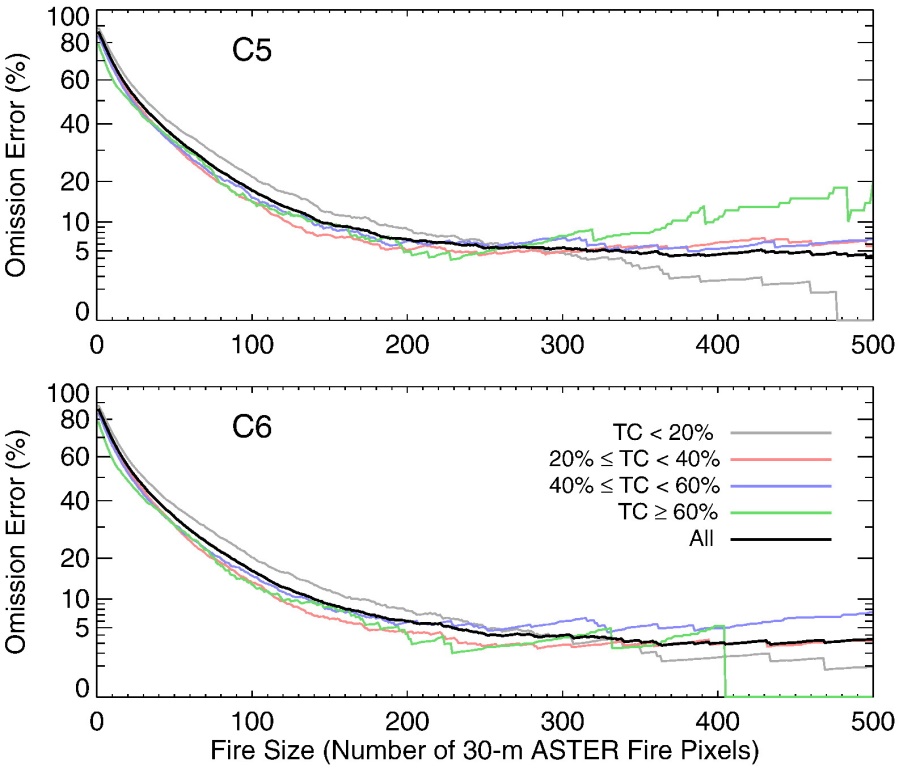 Giglio et al., 2016; RSE
MODIS validation using ASTER 
Most comprehensive AF validation to date
Global, temporally and spatially coincident
CEOS LPV : Active Fire product inter-comparison
Active products compared against ground obs. 
Comparison of SEVIRI active fire detects against fire reports
Fire agency \ local gov.
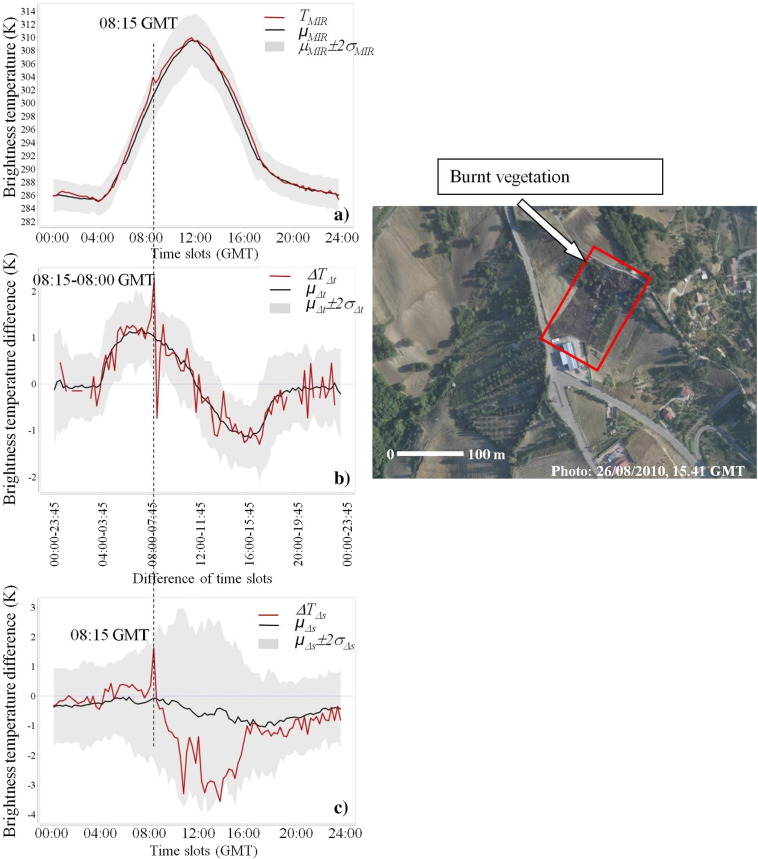 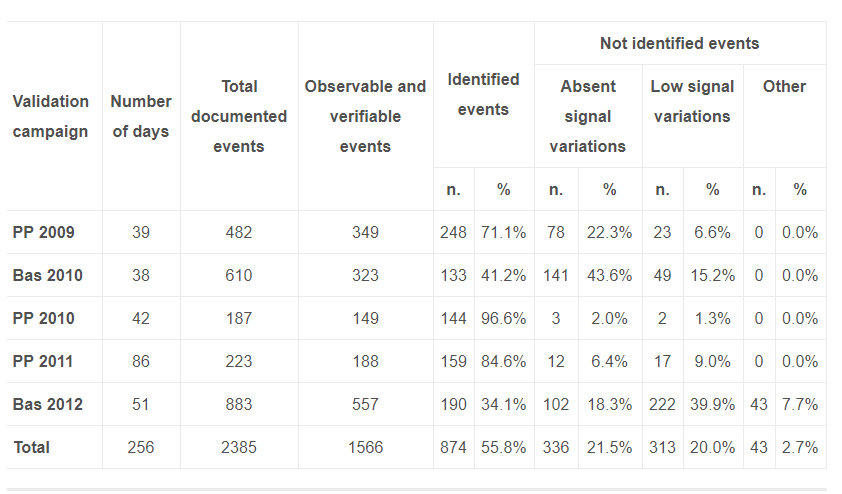 Fillizzola et al., 2017; RSE
CEOS LPV : FRP validation
Validation of FRP constrained by:

Limited availability of reference data
ASTER saturates
Other high resolution sensors not temporally coincident

Validation typically carried out by 
Field campaigns (prescribed fires; 
surface & airborne imagery)
Costly
logistically challenging 
limited number of samples
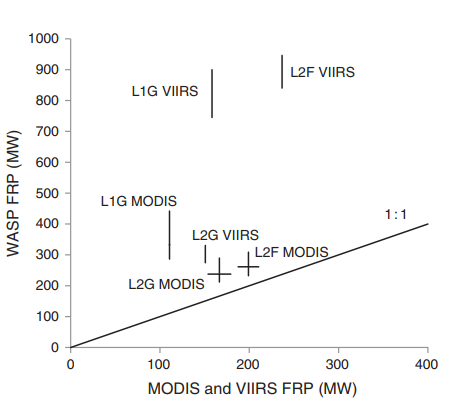 Dickinson et al., (2016)
CEOS LPV Fire Disturbance: Future Needs
Finalize the burned area protocol:
Literature now mature to address sampling protocols and accuracy metrics
Linkages to other products (e.g. Land cover change, Albedo) to ensure consistency

How to develop validation protocol of AF / FRP?
Introduce SI traceable units for active fire and FRP products
Define a protocol for product intercomparison 
Reference datasets for AF & FRP validation into the future ?
Coordinated field campaigns 
Reliable but limited spatially\temporally, logistically difficult
Inter-comparison of different sensors
ASTER approach not applicable 
Geostationary sensors important for FRP
Not global